Note: Due to its size, this presentation has been broken into 2 parts.This is part 2 of 2.
Me and Uncle RomiePart 2 of 2
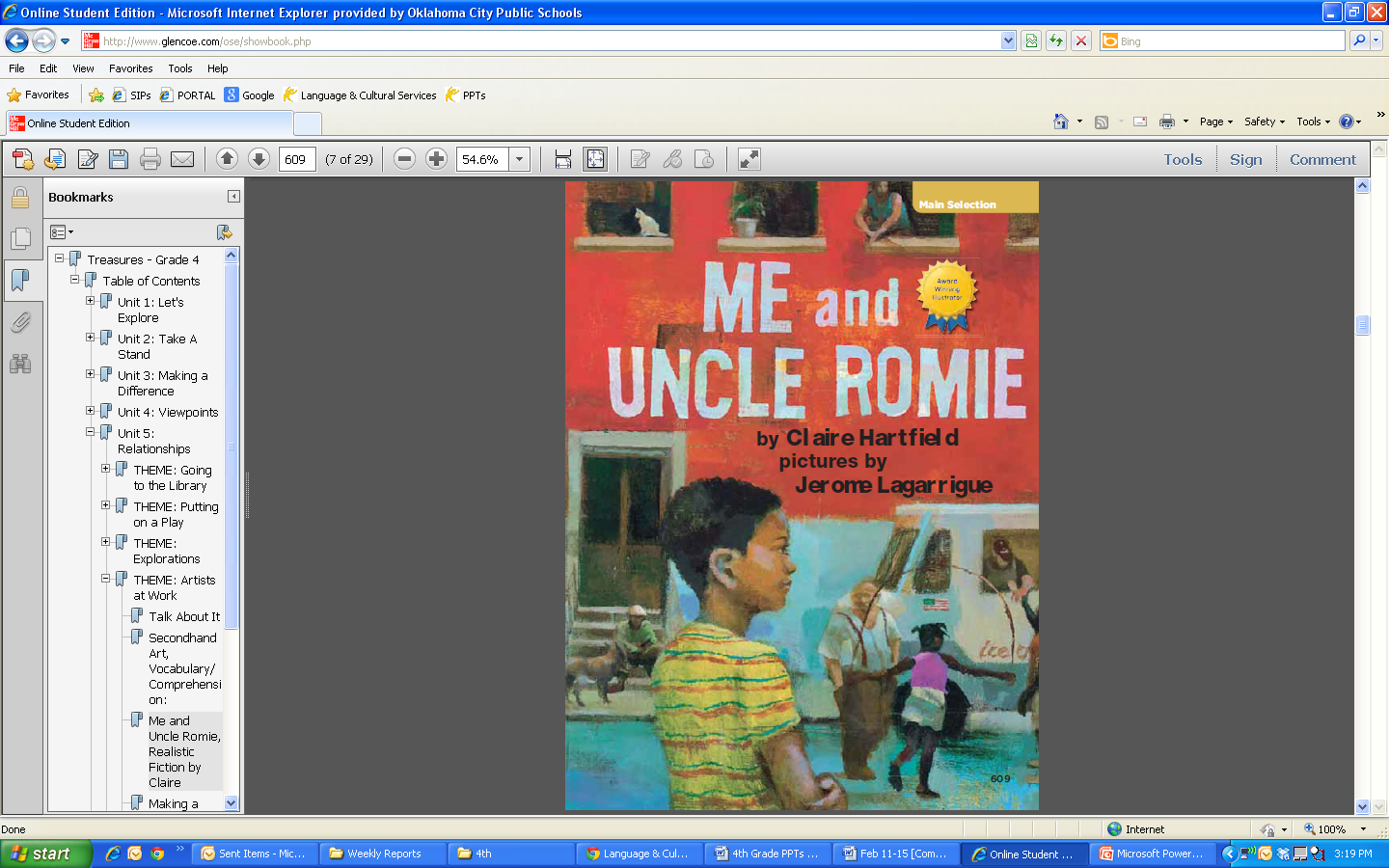 4.5.4
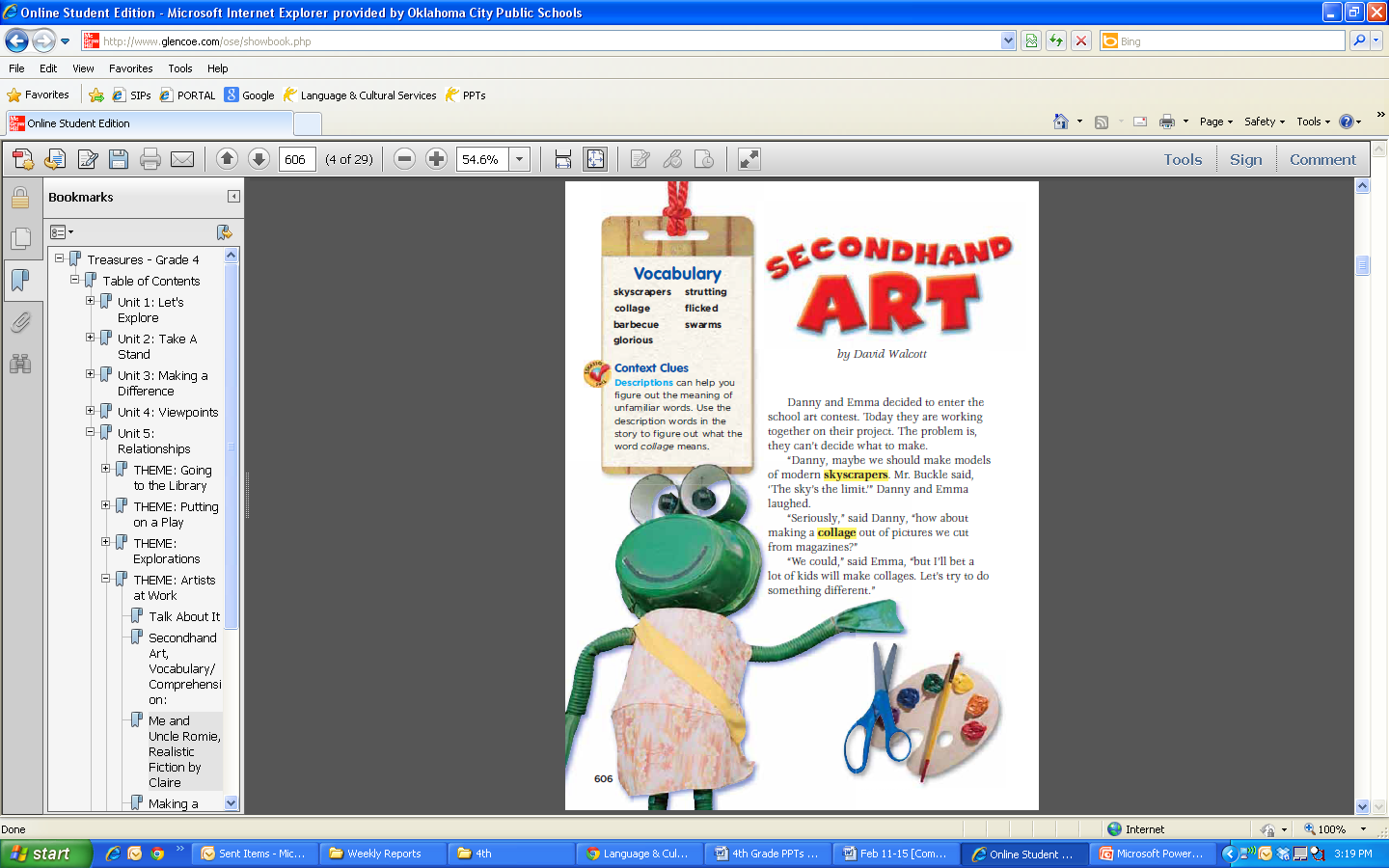 barbecue (bar-b-q)
Later we shared some barbeque on a rooftop.
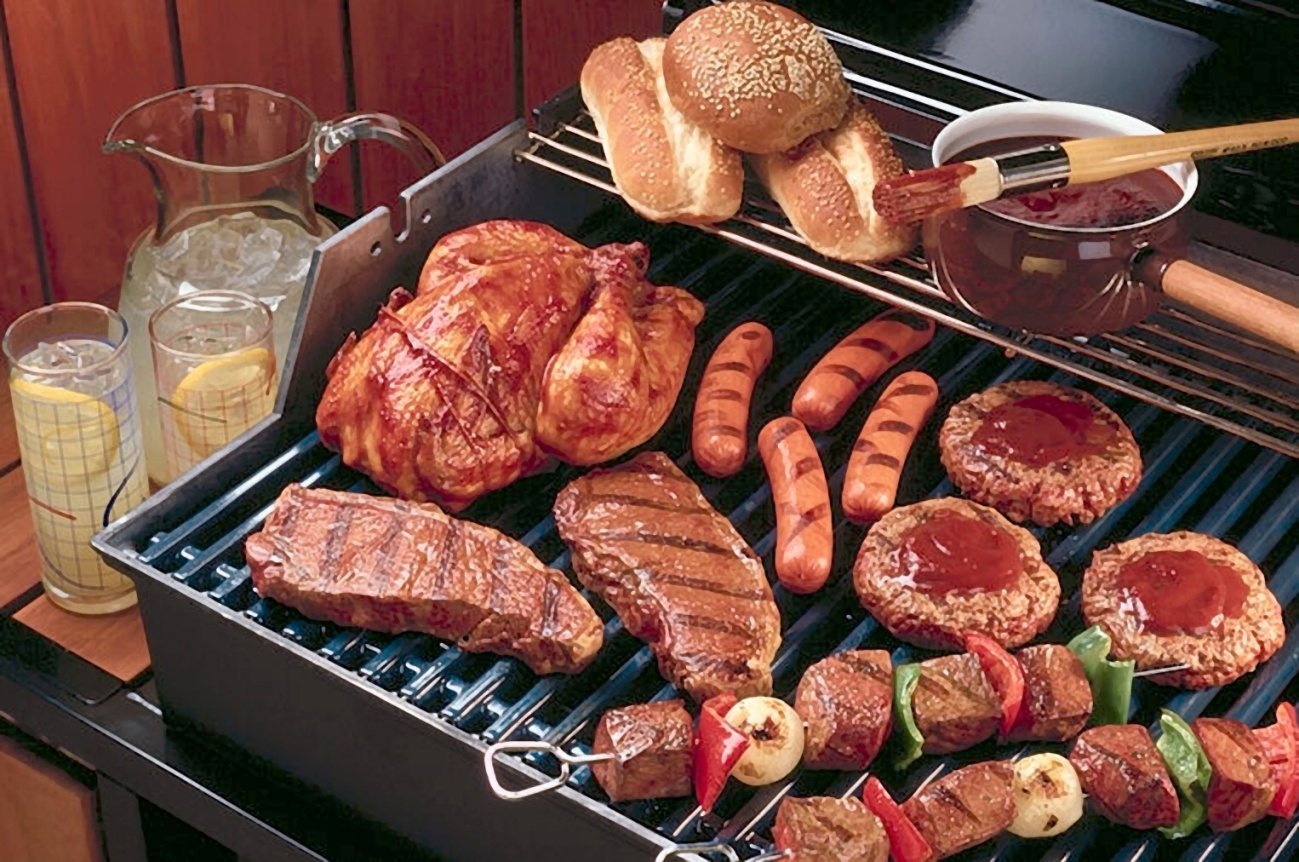 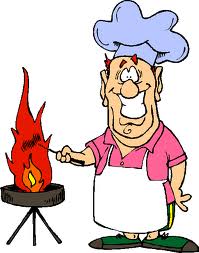 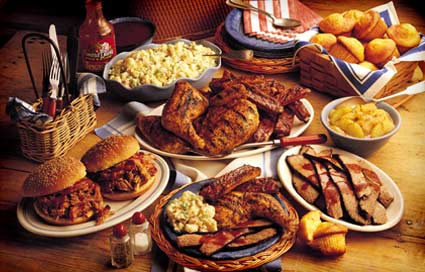 glorious
What a glorious mess!







Glorious (adjective)- beautiful or wonderful
	Click for examples of a glorious mess.
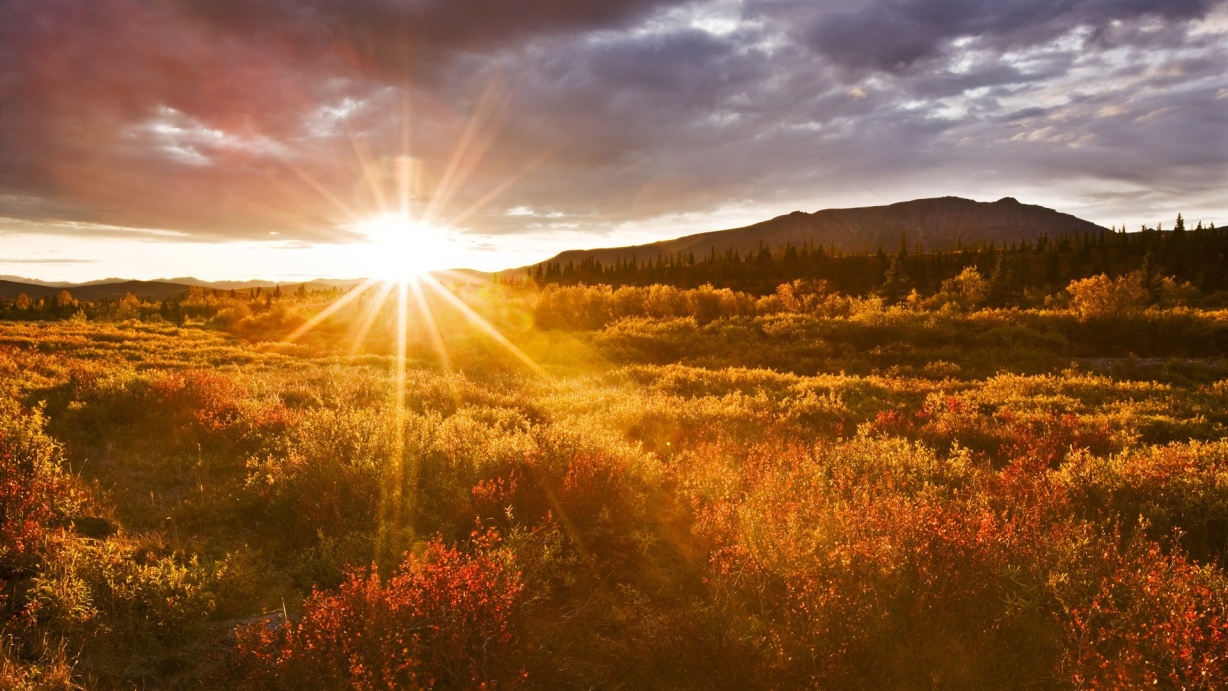 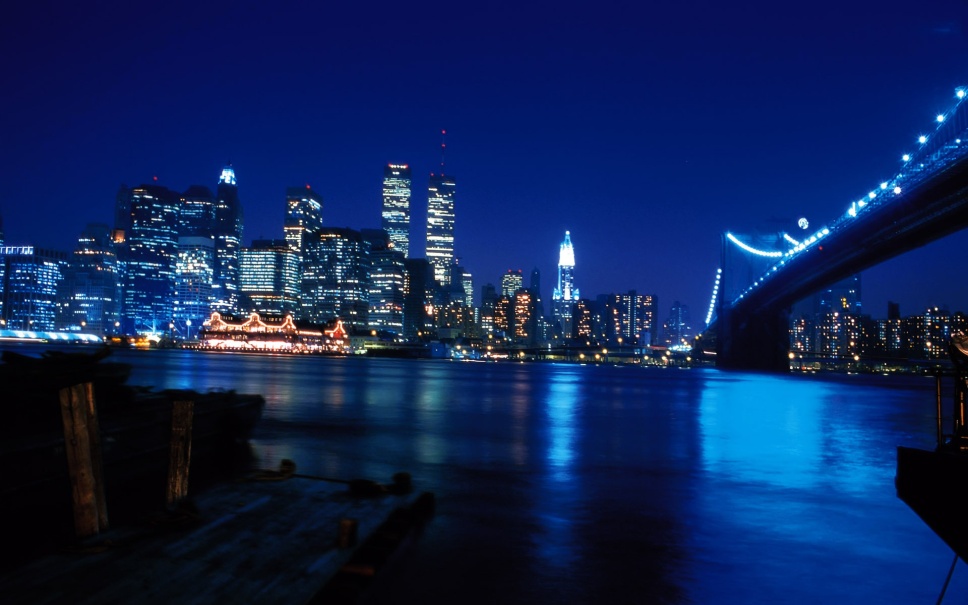 a glorious mess
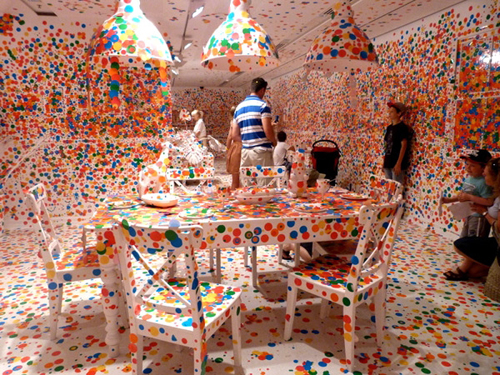 a glorious mess
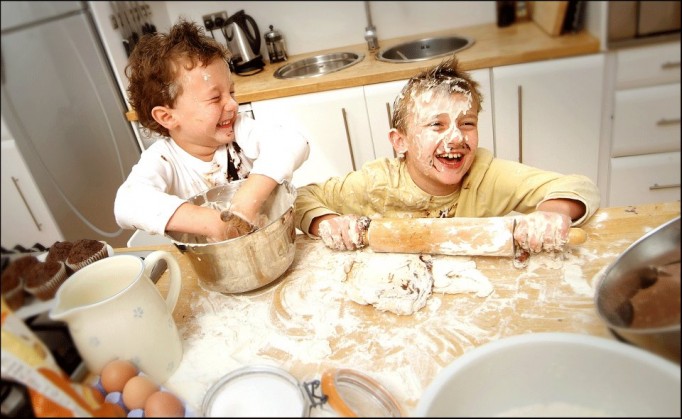 a glorious mess
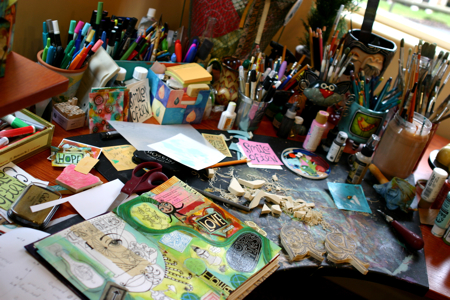 skyscrapers
There were skyscrapers in the collage.








Skyscraper (noun)- a very tall building
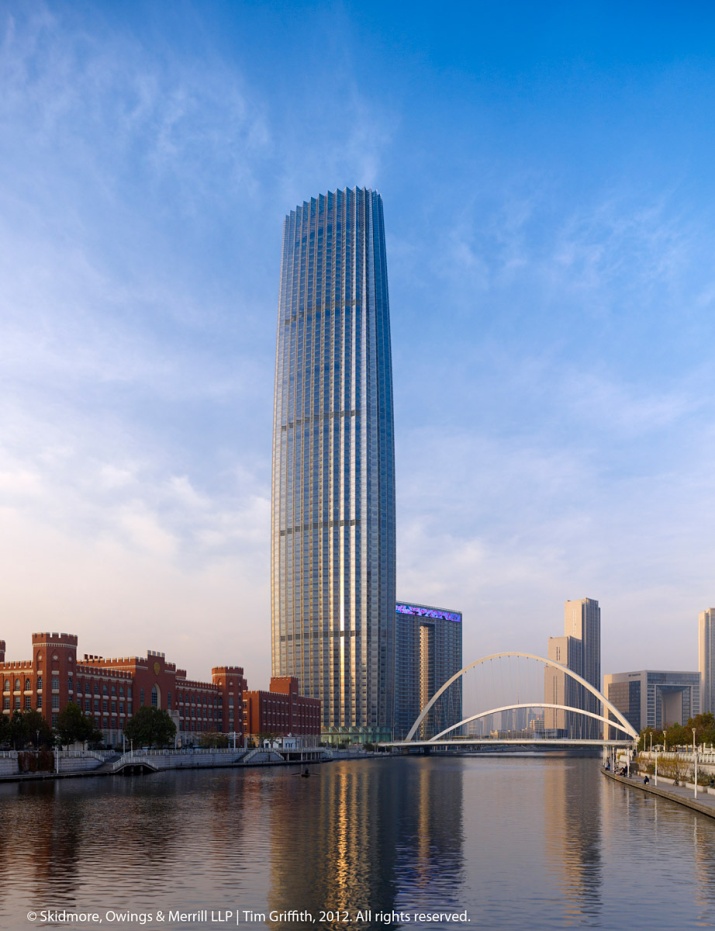 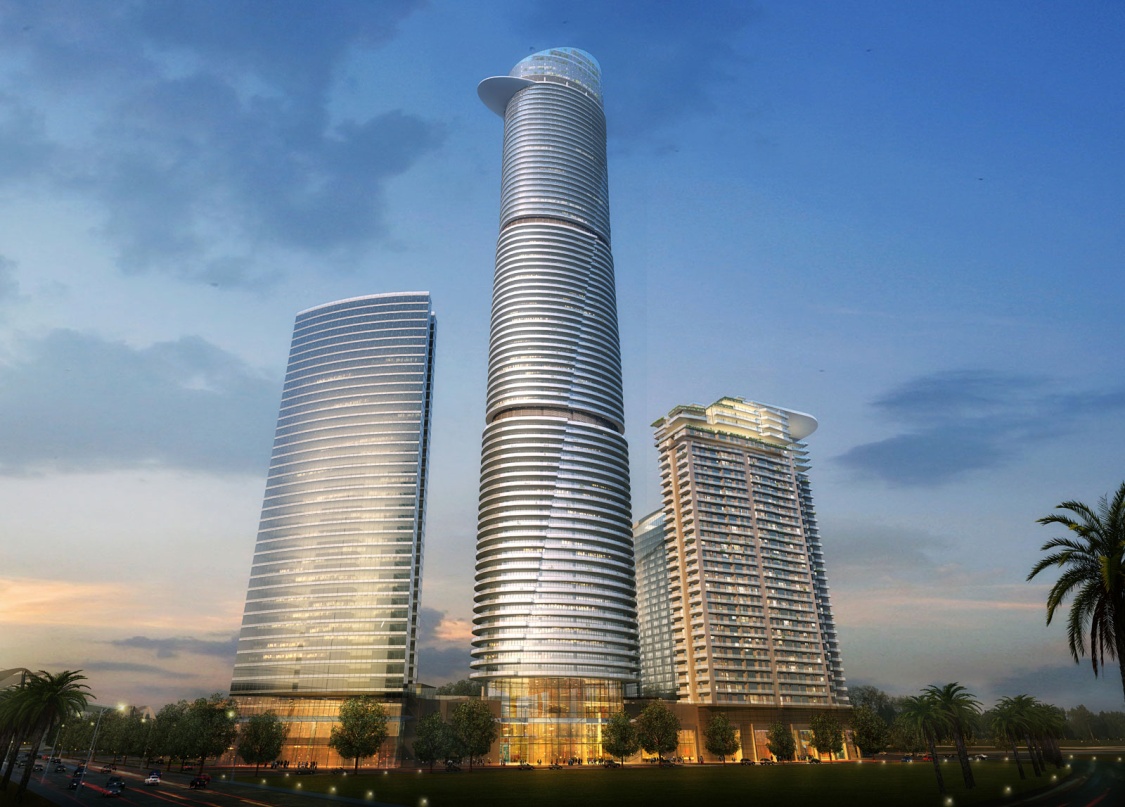 skyscraper
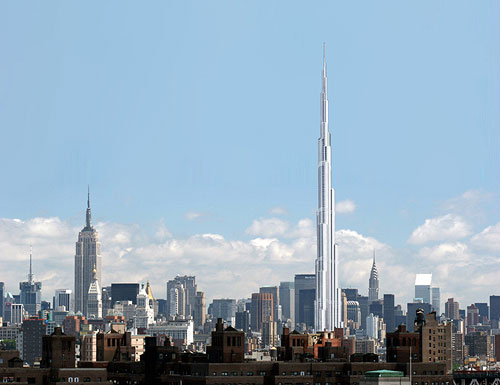 skyscraper
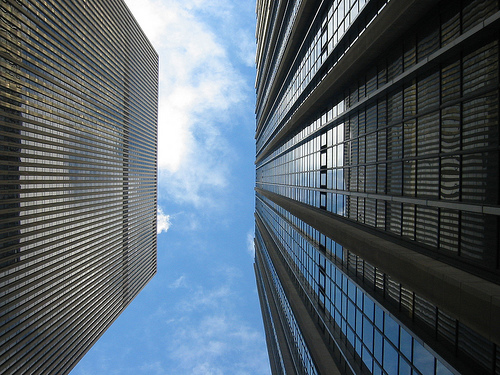 skyscraper
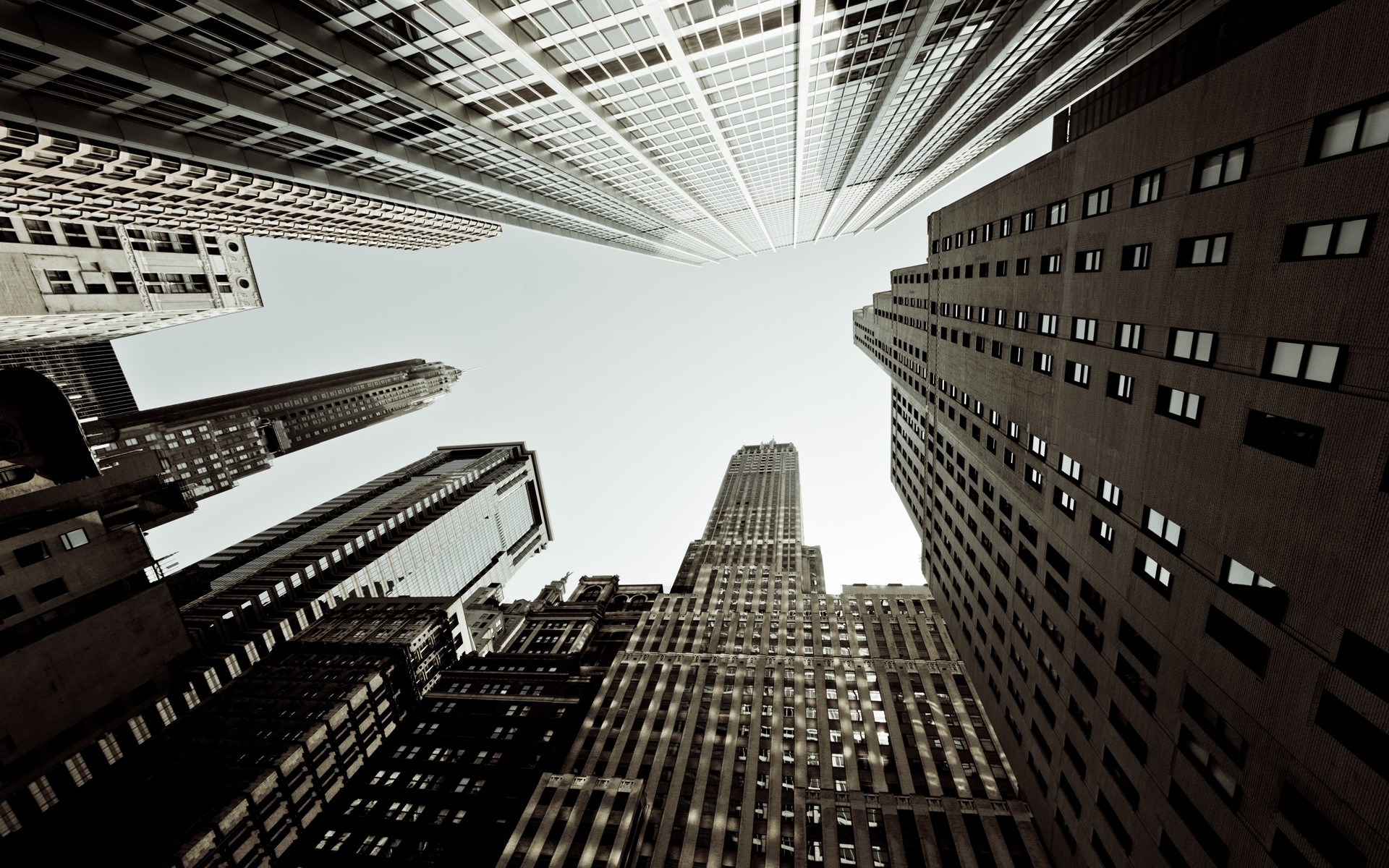 There are many skyscrapers in New York City.
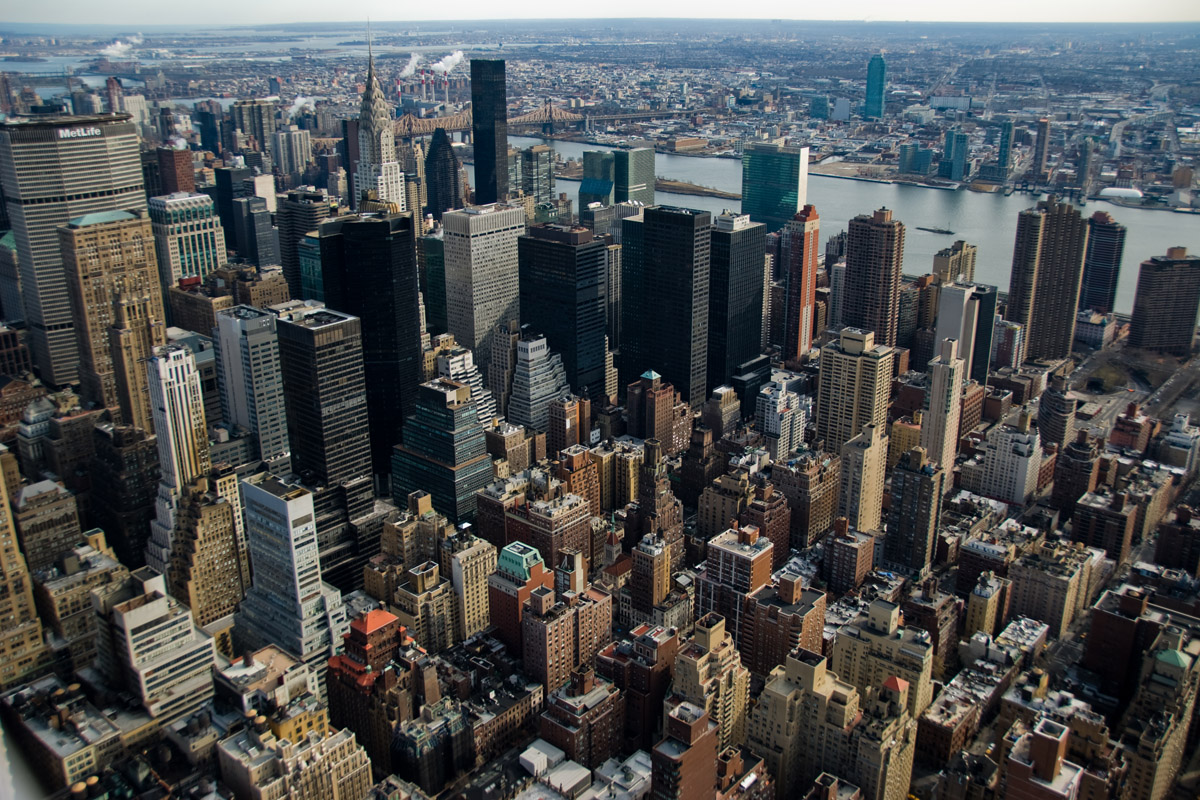 Ten tallest buildings in the world
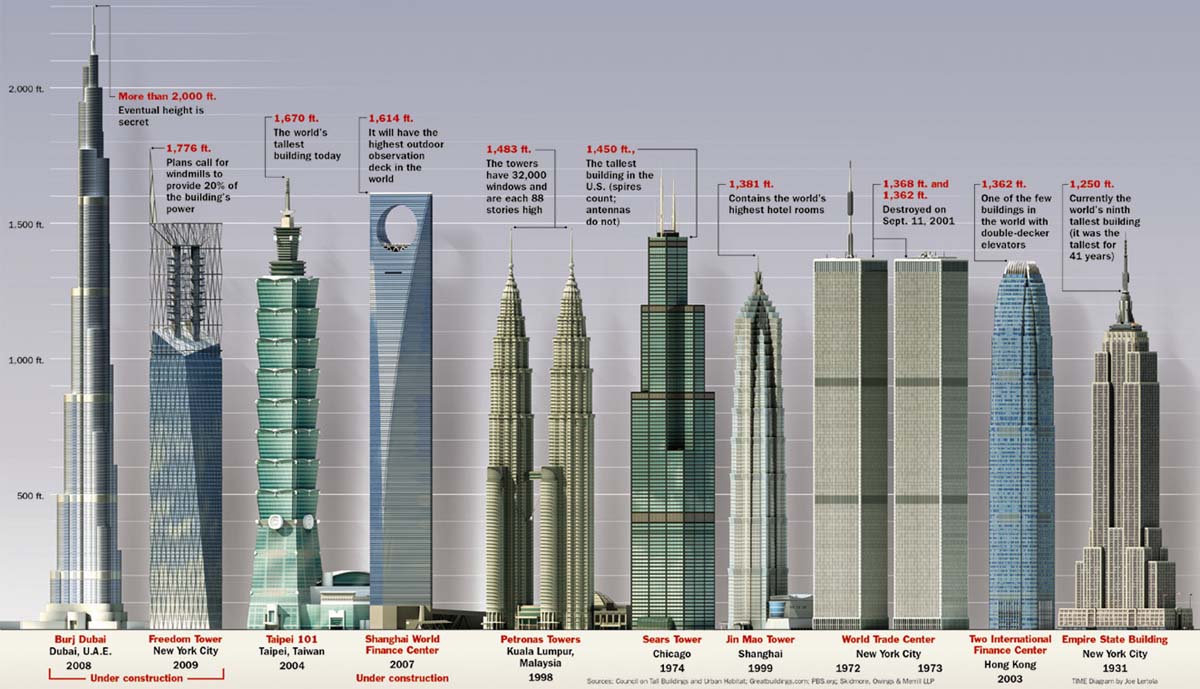 We even have a skyscraper in Oklahoma City!
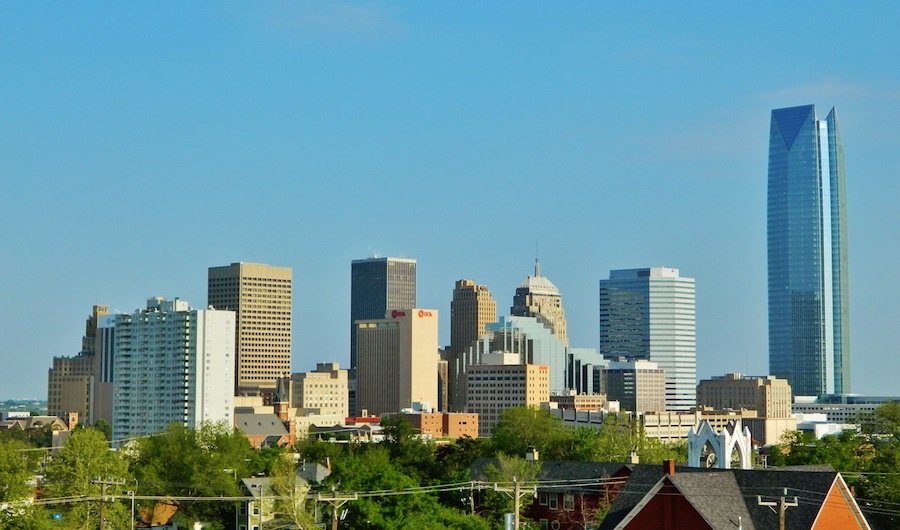 The Devon Tower
The Devon tower compared to the ten tallest buildings in the world
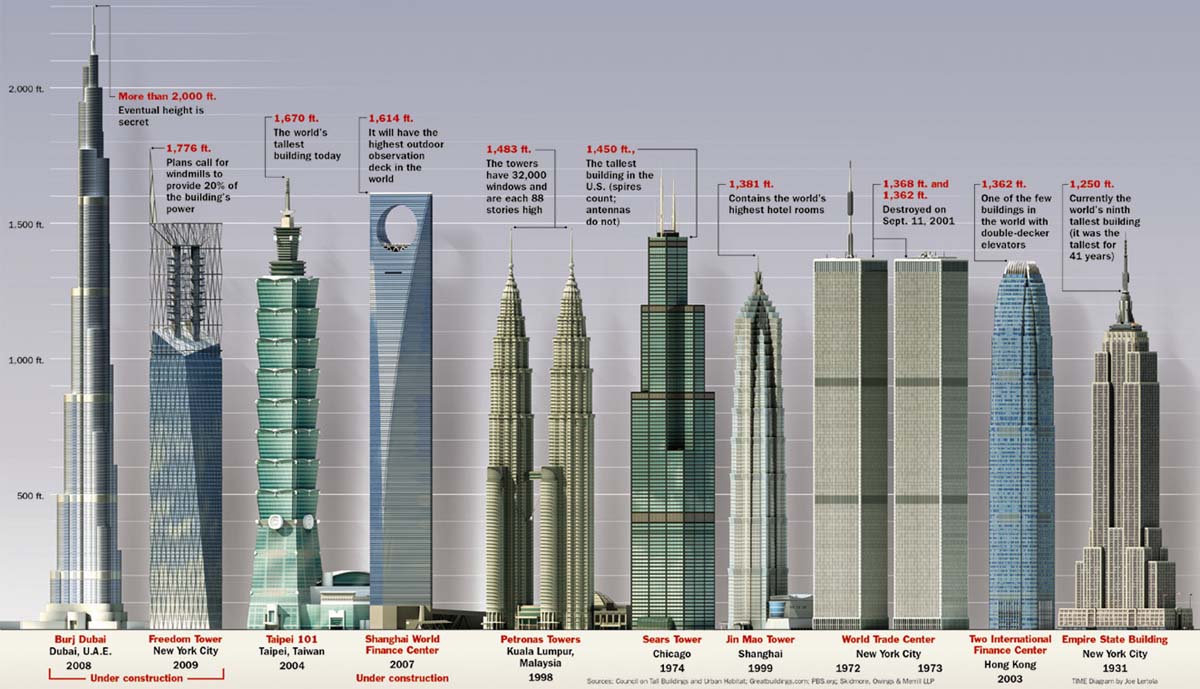 The Devon Tower is 925 feet tall.
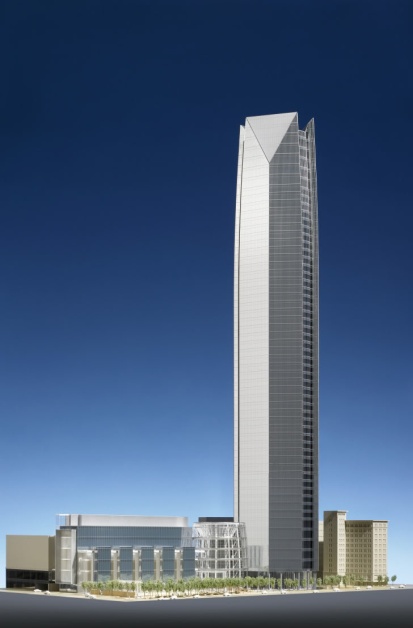 skyscrapers
Would you want to help build a skyscraper?
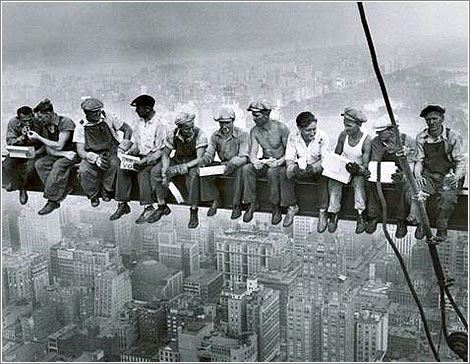 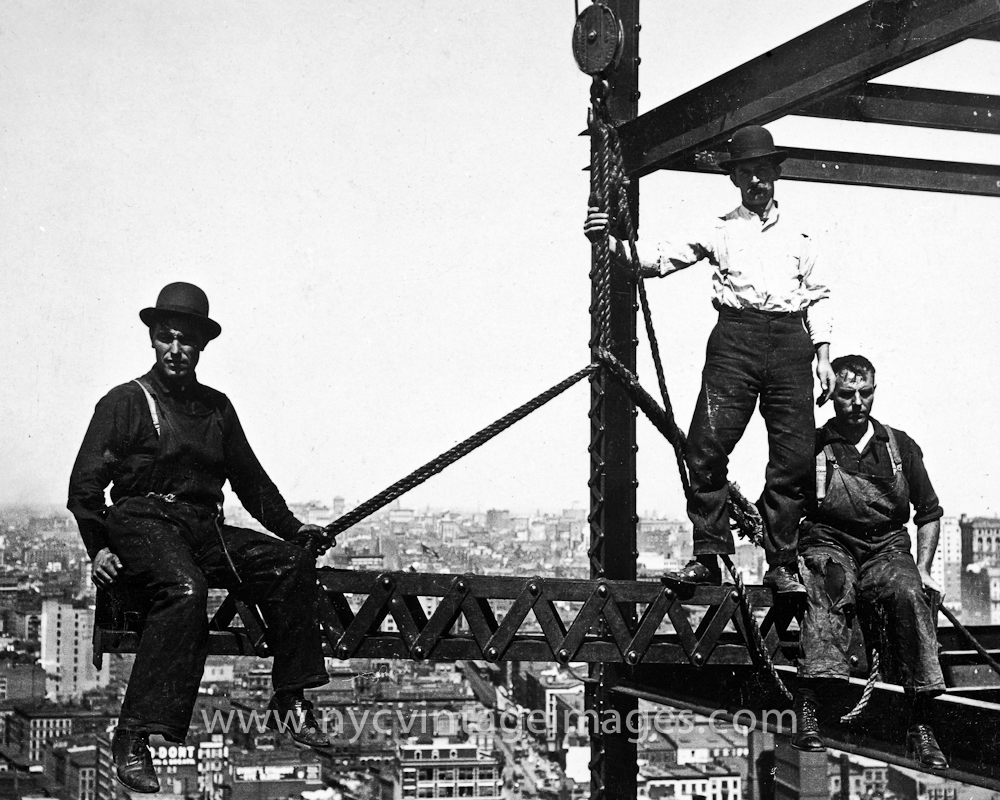 pepper jelly
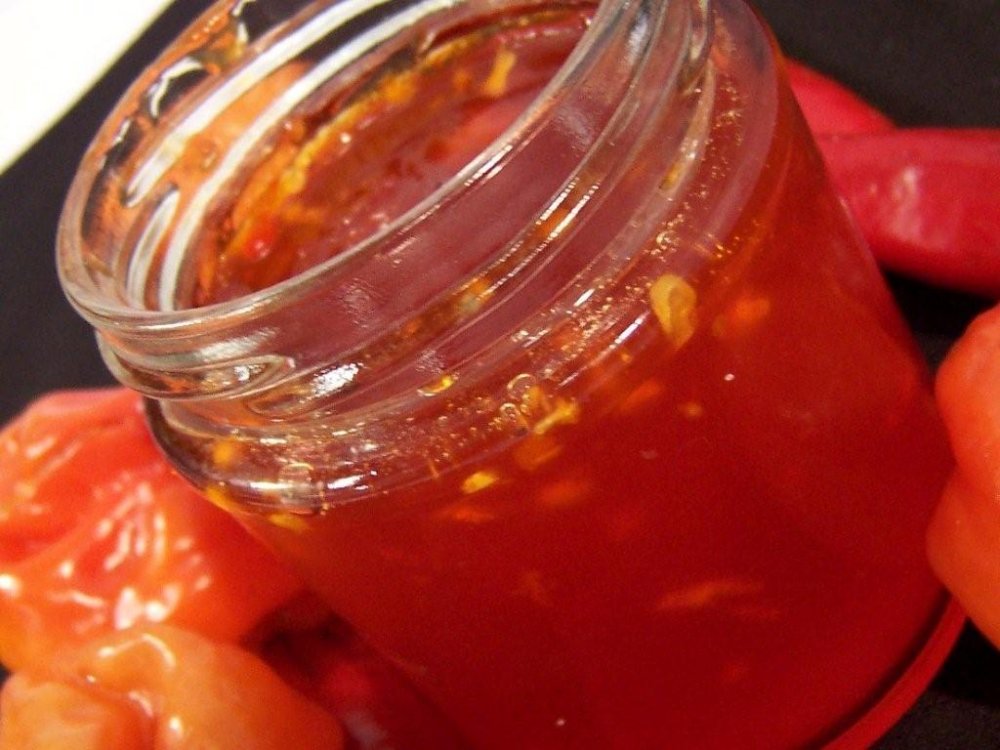 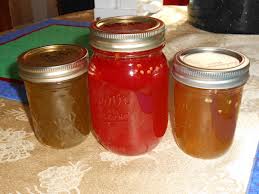 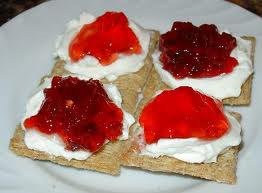 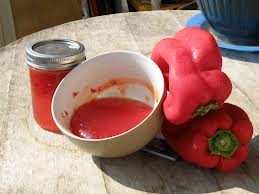 Have you ever taken a big trip?
In our story, James takes a trip from his home in North Carolina to visit his aunt and uncle in New York City, which is more than 500 miles away!
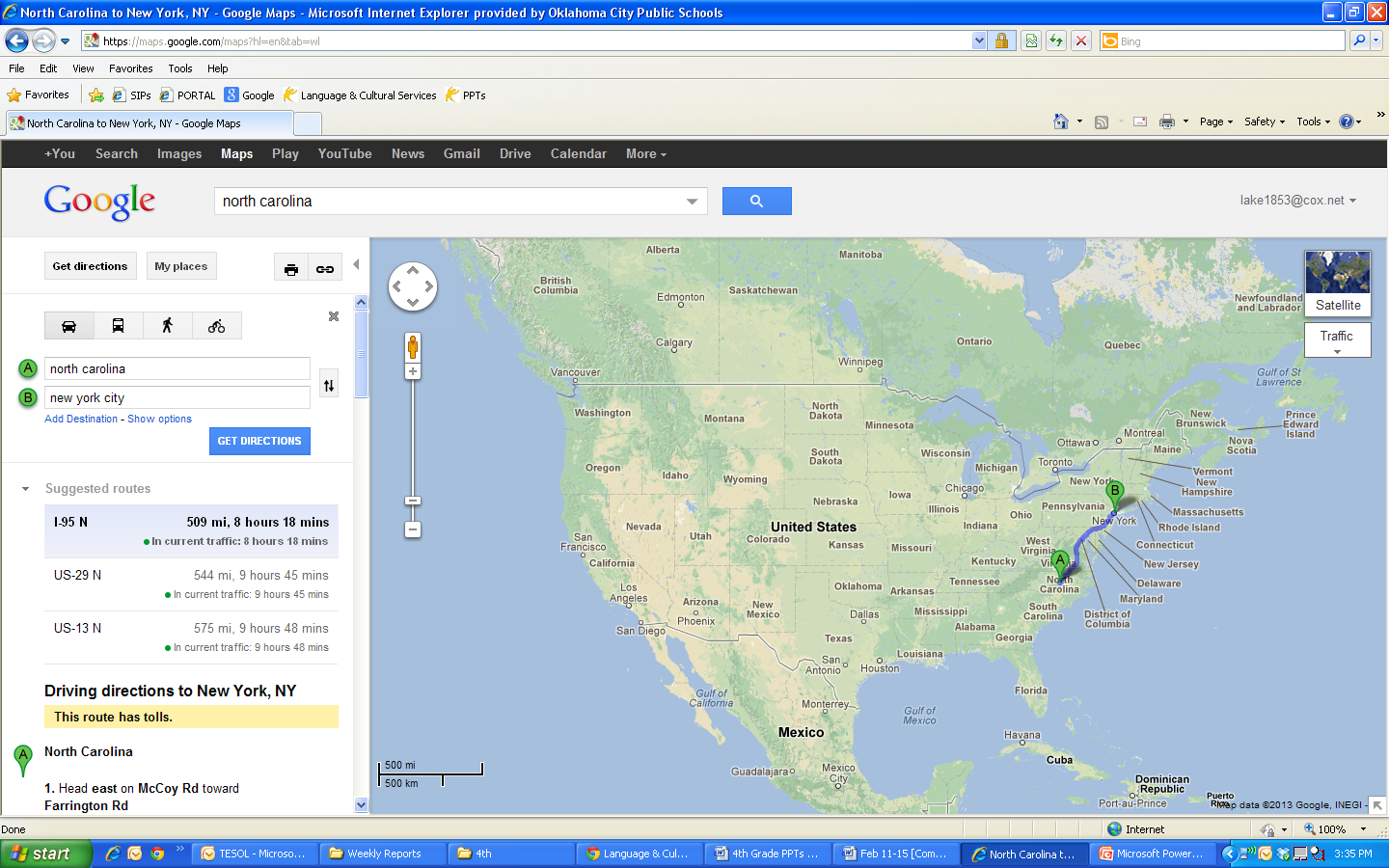